1-RPL206 Januari 2016
Perkenalan dan silabus
SDLC – Software Development Life Cycle
Perkenalan Singkat
Dosen: Hapnes Toba (lt. 8 GWM)
Kontak: hapnestoba@gmail.com / 0818.0905.7037
Riset:
Information retrieval
Text analysis
Information extraction 
Machine learning
Data mining
Waktu Perkuliahan SP
Tiap hari (kec. Hari Jumat atau ada pengumuman lain) 
9:30 – 12:00
Materi:
Teori: 12 tatap muka
Praktek: latihan desain, laporan, kode program, presentasi.
Ruang: Lab. Adv 1
Kesepakatan:
Tepat waktu (15 menit toleransi)
Gadget non-aktif: emergency silakan ke luar kelas dulu
Silakan buat janji, jika ingin diskusi di luar sesi perkuliahan
Kejujuran akademis: copas, nyontek, dkk sejenisnya harap dihindari
Penilaian dan Silabus (dibagikan)
Lain-lain
Setiap kelompok (2-3 orang), wajib membuat folder khusus melalui cloud (Google Drive, Microsoft OneDrive, GitHub atau lainnya) untuk tugas-tugas yang diberikan. Setiap kali pengumpulan wajib membagikan tautan folder tersebut kepada dosen. 
Tugas dan materi perkuliahan dapat diperoleh melalui http://sitoba.itmaranatha.org 
Terkait waktu pengumpulan tugas-tugas, harap memperhatikan jadwal yang telah diinformasikan. Keterlambatan memiliki konsekuensi pemotongan nilai 25% per hari keterlambatan (4 hari keterlambatan berarti nilai = 0). 
Penyalinan jawaban antar kelompok, baik itu sebagian ataupun keseluruhan akan berakibat nilai 0 untuk tugas yang bersangkutan dan berlaku untuk semua kelompok yang terlibat. 
Kuis atau tugas pengganti kuis, diupayakan sesuai jadwal.
Buku Pegangan dan Referensi
System Analysis and Design with UML Version 2.0 (SAD). Dennis, Wixom & Tegarden. Publisher: John Wiley & Sons, Inc. ISBN: 9780470074787.
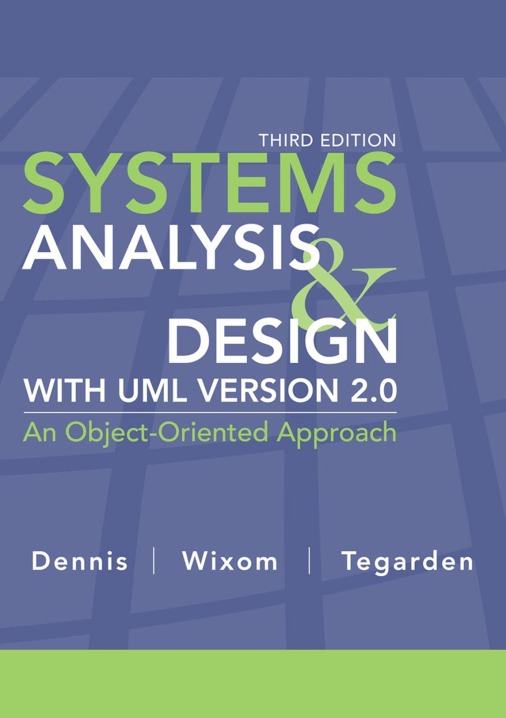 Chapter 1:Introduction to SystemsAnalysis and Design
Learning Objectives
Systems development life cycle
Identify the four phases
How it came about
Methodology alternatives
Team roles & skill sets
Object-oriented systems characteristics
Object-oriented systems analysis & design
The Unified Process & its extensions
The Unified Modeling Language (UML)
Introduction
Why do we need a formal process?
Failures occur (too) often
Creating systems is not intuitive
Projects are late, over budget or delivered with fewer features than planned
The System Analyst is the key person
Designs a system to add value
Must understand the business processes
Job is rewarding, yet challenging
Requires specific skill sets
Systems Development Life Cycle (SDLC)
The SDLC Process
The process consists of four phases
Each phase consists of a series of steps
Each phase is documented (deliverables)
Phases are executed sequentially, incrementally, iteratively or in some other pattern
Questions to be Answered
Planning phase
Why should we build this system?
What value does it provide?
How long will it take to build?
Analysis phase
Who will use it?
What should the system do for us?
Where & when will it be used?
Design phase
How should we build it?
SDLC: The Planning Phase
Project Initiation
Develop/receive a system request
Conduct a feasibility analysis
Technical feasibility
Economic feasibility
Organizational feasibility
Project Management
Develop the work plan
Staff the project
Monitor & control the project
SDLC: The Analysis Phase
Develop an analysis strategy
Model the current system
Formulate the new system
Gather the requirements
Develop a system concept
Create a business model to represent:
Business data
Business processes
Develop a system proposal
SDLC: The Design Phase
Develop a design strategy
Design architecture and interfaces
Develop databases and file specifications
Develop the program design to specify:
What programs to write
What each program will do
SDLC: The Implementation Phase
Construct the system
Build it (write the programming code)
Test it
Install system
Train the users
Support the system (maintenance)
SDLC: Methodologies
Methodology: a formalized approach to implementing the SDLC
Categories
Process oriented
Data centered
Object-oriented
Structured
Rapid action development
Agile development
Classes of Methodologies
Structured Development
Waterfall Development
Parallel Development
Rapid Application Development
Phased
Prototyping
Agile Development
eXtreme Programming
SCRUM
Which Methodology to Use?
The Systems Analyst: Skills
Agents of change
Identify ways to improve the organization
Motivate & train others
Skills needed:
Technical: must understand the technology
Business: must know the business processes
Analytical: must be able to solve problems
Communications: technical & non-technical audiences
Interpersonal: leadership & management
Ethics: deal fairly and protect confidential information
The Systems Analyst: Roles
Object-Oriented Systems Analysis & Design
Attempts to balance data and process
Utilizes the Unified Modeling Language (UML) and the Unified Process 
Characteristics of OOAD:
Use-case Driven
Architecture Centric
Iterative and Incremental
Characteristics of Object-Oriented Systems
Classes & Objects
Object (instance): instantiation of a class
Attributes: information that describes the class
State: describes its values and relationships at a point in time
Methods & Messages
Methods: the behavior of a class
Messages: information sent to an object to trigger a method (procedure call)
Characteristics of Object-Oriented Systems (cont.)
Encapsulation & information hiding
Encapsulation: combination of process & data
Information hiding: functionality is hidden
Inheritance
General classes are created (superclasses)
Subclasses can inherit data and methods from a superclass
Characteristics of Object-Oriented Systems (cont.)
Polymorphism & dynamic binding
Polymorphism: the same message can have different meanings
Dynamic binding: type of object is not determined until run-time
Contrast with static binding
Object-Oriented Systems Analysis & Design
Use-case driven
Use-cases define the behavior of a system
Each use-case focuses on one business process
Architecture centric
Functional (external) view: focuses on the user’s perspective
Static (structural) view: focuses on attributes, methods, classes & relationships
Dynamic (behavioral) view: focuses on messages between classes and resulting behaviors
Object-Oriented Systems Analysis & Design (cont.)
Iterative & incremental
Undergoes continuous testing & refinement
The analyst understands the system better over time
Benefits of OOSAD
Break a complex system into smaller, more manageable modules
Work on modules individually
See the system more realistically—as the users do
Iterative and Incremental Development
Activity Diagrams
Use-Case Descriptions
Use-Case Diagrams
Class Responsibility Collaboration (CRC) cards
Class Diagrams
Object Diagrams
Sequence Diagrams
Communication Diagrams
Behavioral State Machines
The Unified Process
A specific methodology that maps out when and how to use the various UML techniques for object-oriented analysis and design
A two-dimensional process consisting of phases and workflows
Phases are time periods in development
Workflows are the tasks that occur in each phase
Activities in both phases & workflows will overlap
The Unified Process
Unified Process Phases
Inception
Feasibility analyses performed
Workflows vary but focus is on business modeling & requirements gathering
Elaboration
Heavy focus on analysis & design
Other workflows may be included
Construction: Focus on programming (implementation)
Transition: Focus on testing & deployment
Engineering Workflows
Business modeling
Requirements
Analysis
Design
Implementation
Testing
Deployment
Supporting Workflows
Project management
Configuration and change management
Environment
Operations and support*
Infrastructure management*

* Part of the enhanced unified process
Extensions to the Unified Process
The Unified Process does not include:
Staffing
Budgeting
Contract management
Maintenance
Operations
Support
Cross- or inter-project issues
Extensions to the Unified Process (cont.)
Add a Production Phase to address issues after the product has been deployed
New Workflows:
Operations & Support
Infrastructure management
Modifications to existing workflows:
Test workflow
Deployment workflow
Environment workflow
Project Management workflow
Configuration & change management workflow
Unified Modeling Language
Provides a common vocabulary of object-oriented terms and diagramming techniques rich enough to model any systems development project from analysis through implementation
Version 2.0 has 14 diagrams in 2 major groups:
Structure diagrams
Behavior diagrams
UML Structure Diagrams
Represent the data and static relationships in an information system
Class
Object
Package
Deployment
Component
Composite structure
UML Behavior Diagrams
Depict the dynamic relationships among the instances or objects that represent the business information system
Activity
Sequence
Communication
Interaction overview
Timing
Behavior state machine
Protocol state machine
Use-case diagrams
Summary
All systems development projects follow essentially the same process, called the system development life cycle (SDLC)
System development methodologies are formalized approaches to implementing SDLCs
The systems analyst needs a variety of skills and plays a number of different roles
Object-oriented systems differ from traditional systems
Summary
Object-Oriented Systems Analysis and Design (OOSAD) uses a use-case-driven, architecture-centric, iterative, and incremental information systems development approach
The Unified Process is a two-dimensional systems development process described with a set of phases and workflows
The Unified Modeling Language, or UML, is a standard set of diagramming techniques
Praktek
Bentuk kelompok kerja 2-3 orang
Carilah sebuah aplikasi (perangkat lunak) yang cocok dengan kapasitas Anda (bisa dari tugas RPL 1, kerja praktek atau mata kuliah lainnya) 
Review: RPL 1
Procedural design: data flow diagram (DFD)
Persiapan kuis besok:
Apakah persamaan dan perbedaan antara desain prosedural dan berorientasi obyek?
Jelaskan beserta contoh konsep OO berikut ini:
Enkapsulasi
Pewarisan
Polimorpisme